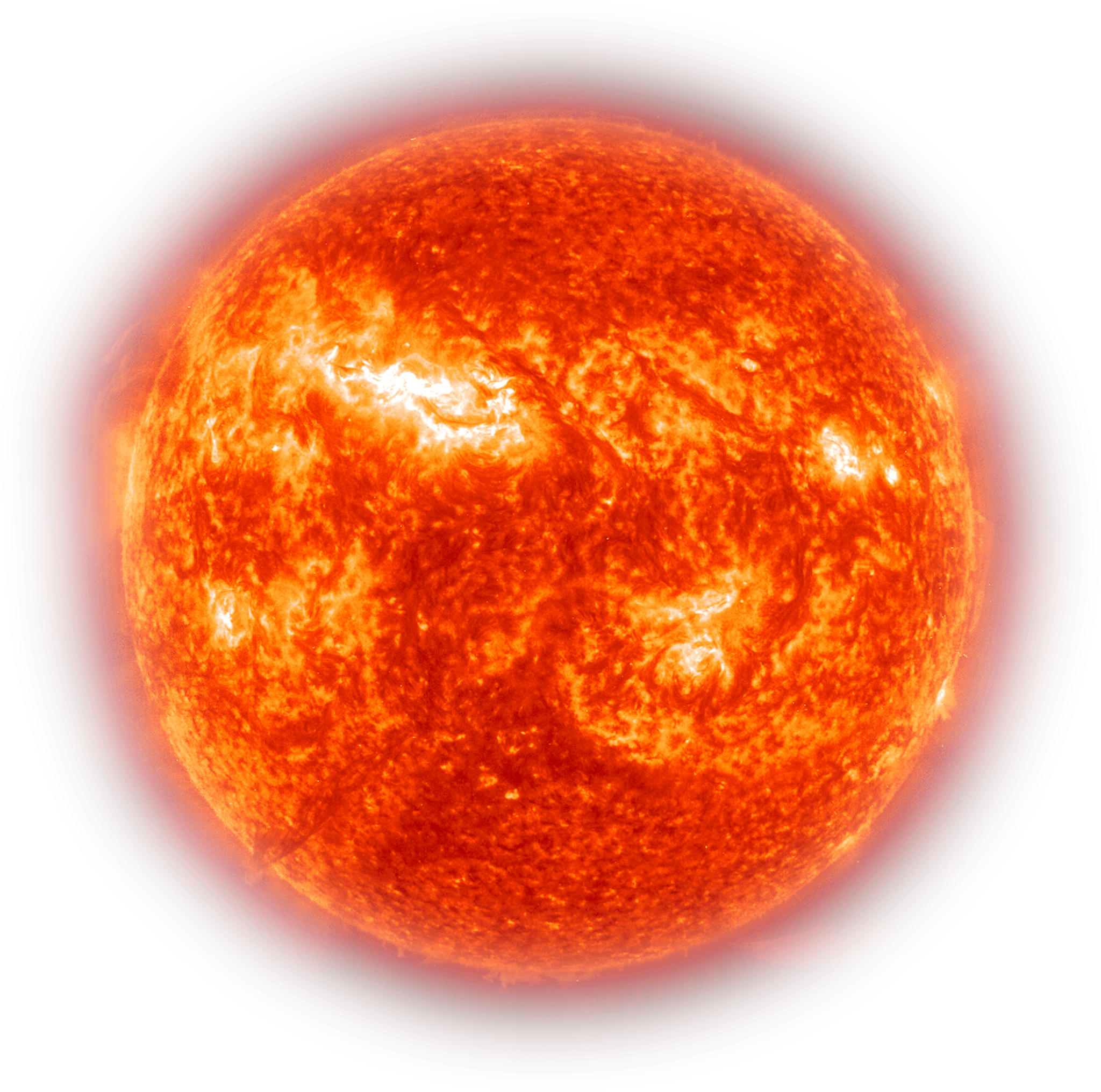 Module 3
CME Arrival and Geomagnetic Storm


(Session Time: 50 minutes)25 October 2023
[Speaker Notes: 3:35pm - 75mins]
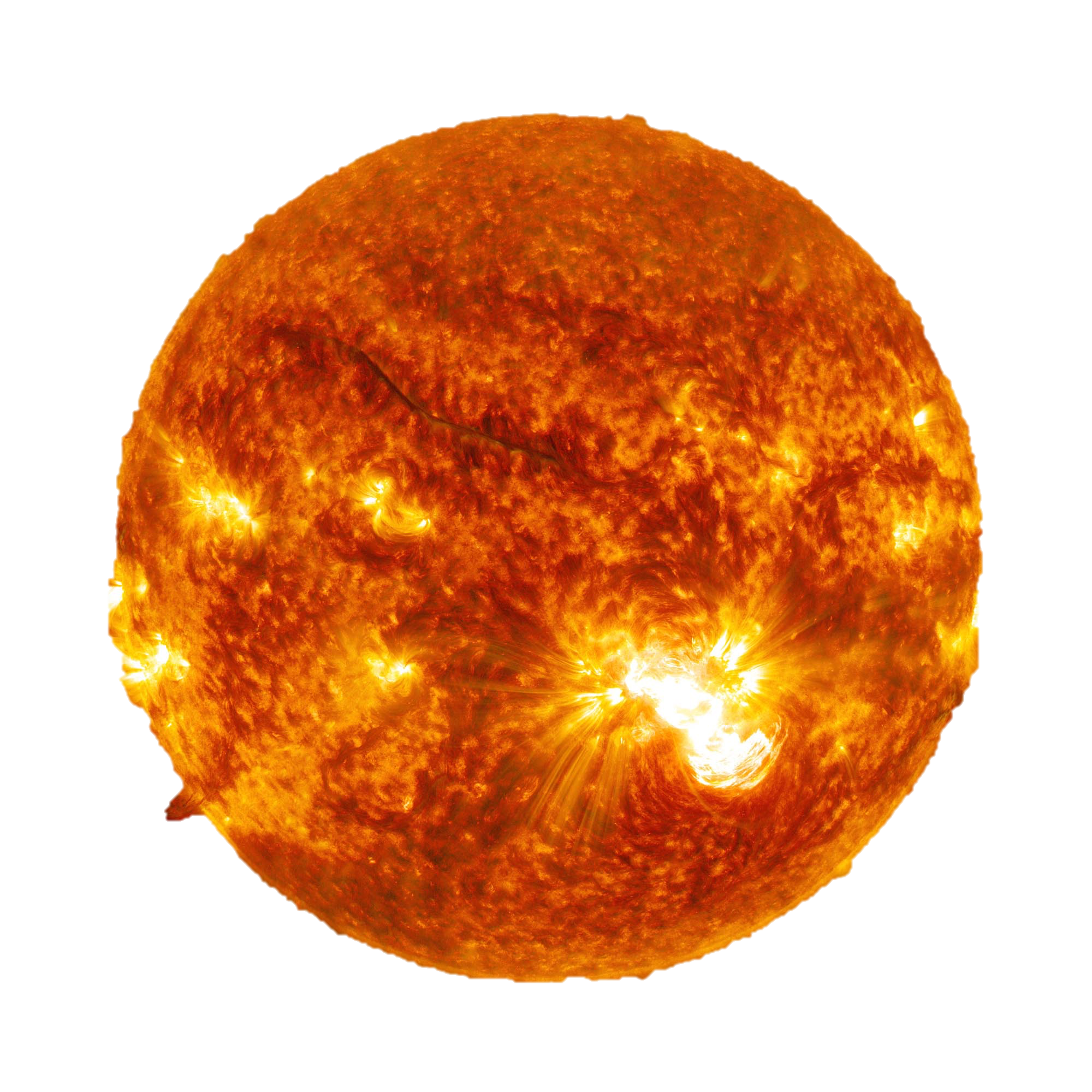 Solar Wind Travel Time: 36 Hours
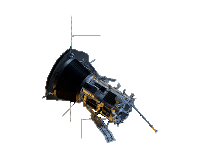 91M miles
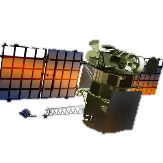 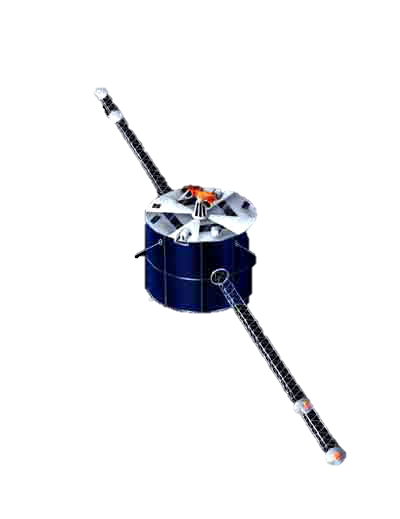 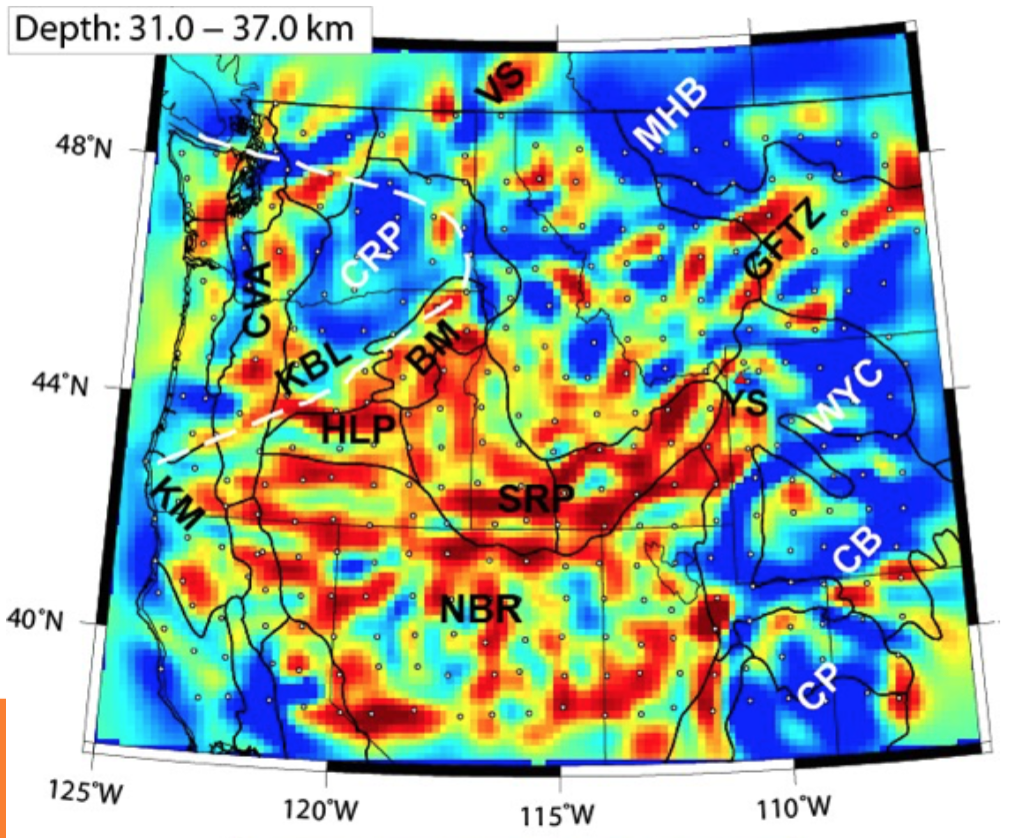 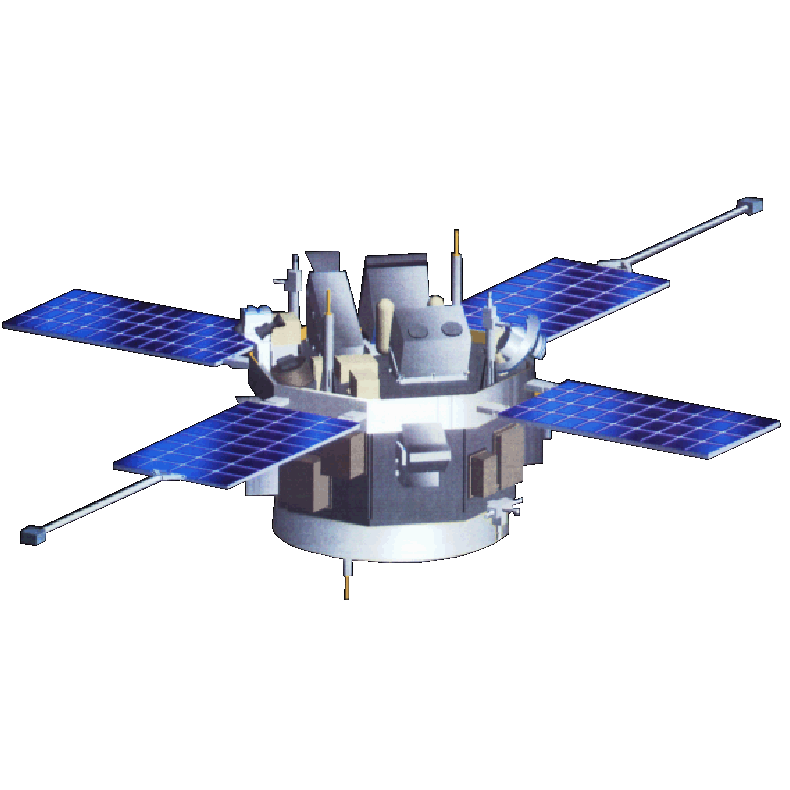 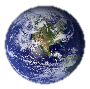 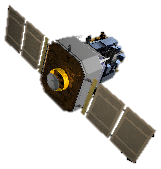 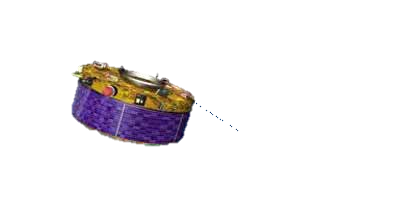 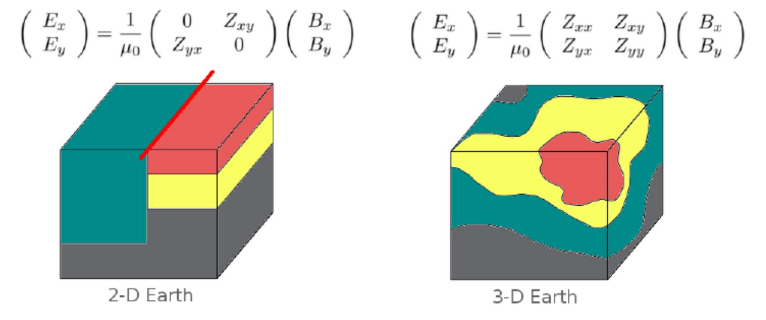 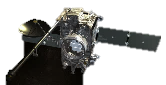 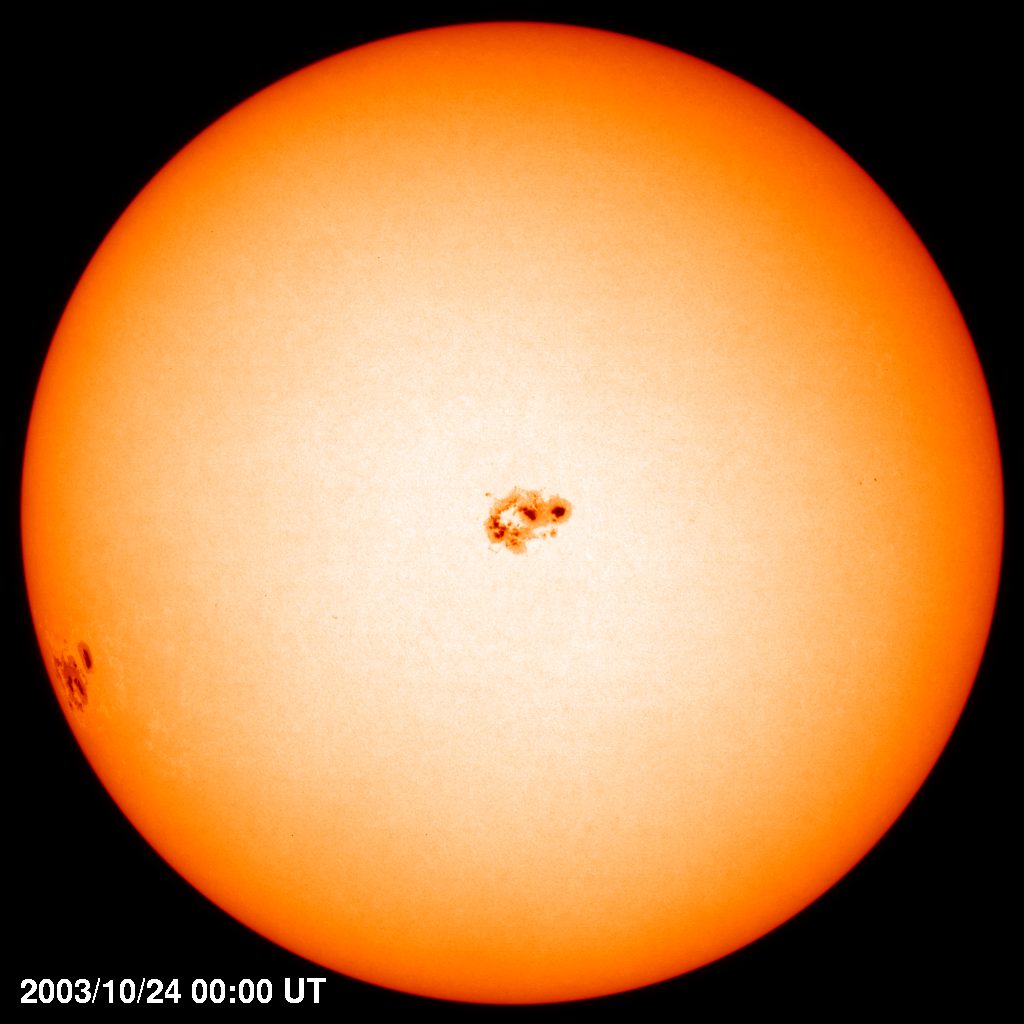 25 Oct - CME impacts Earth - Severe Geomagnetic Storm
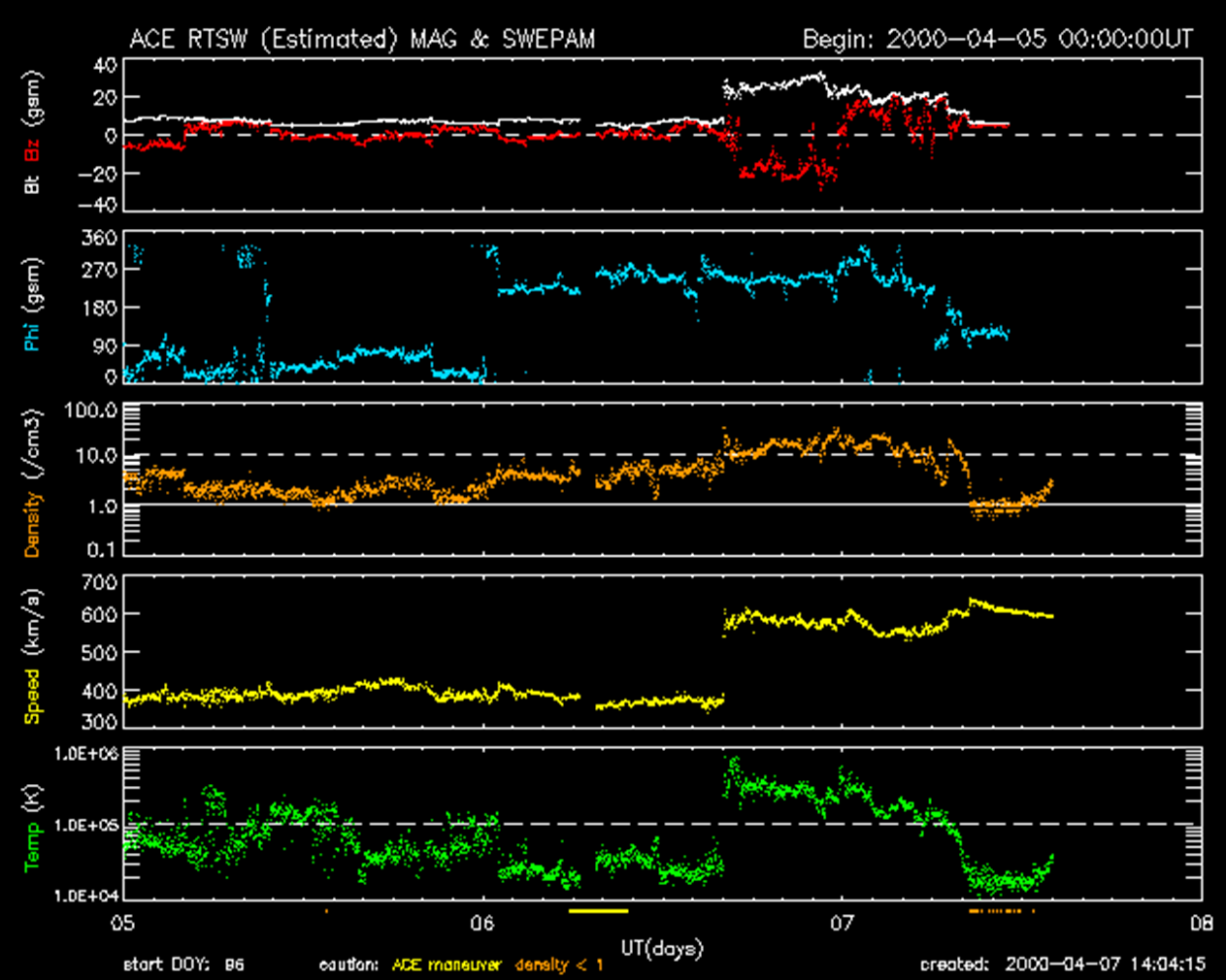 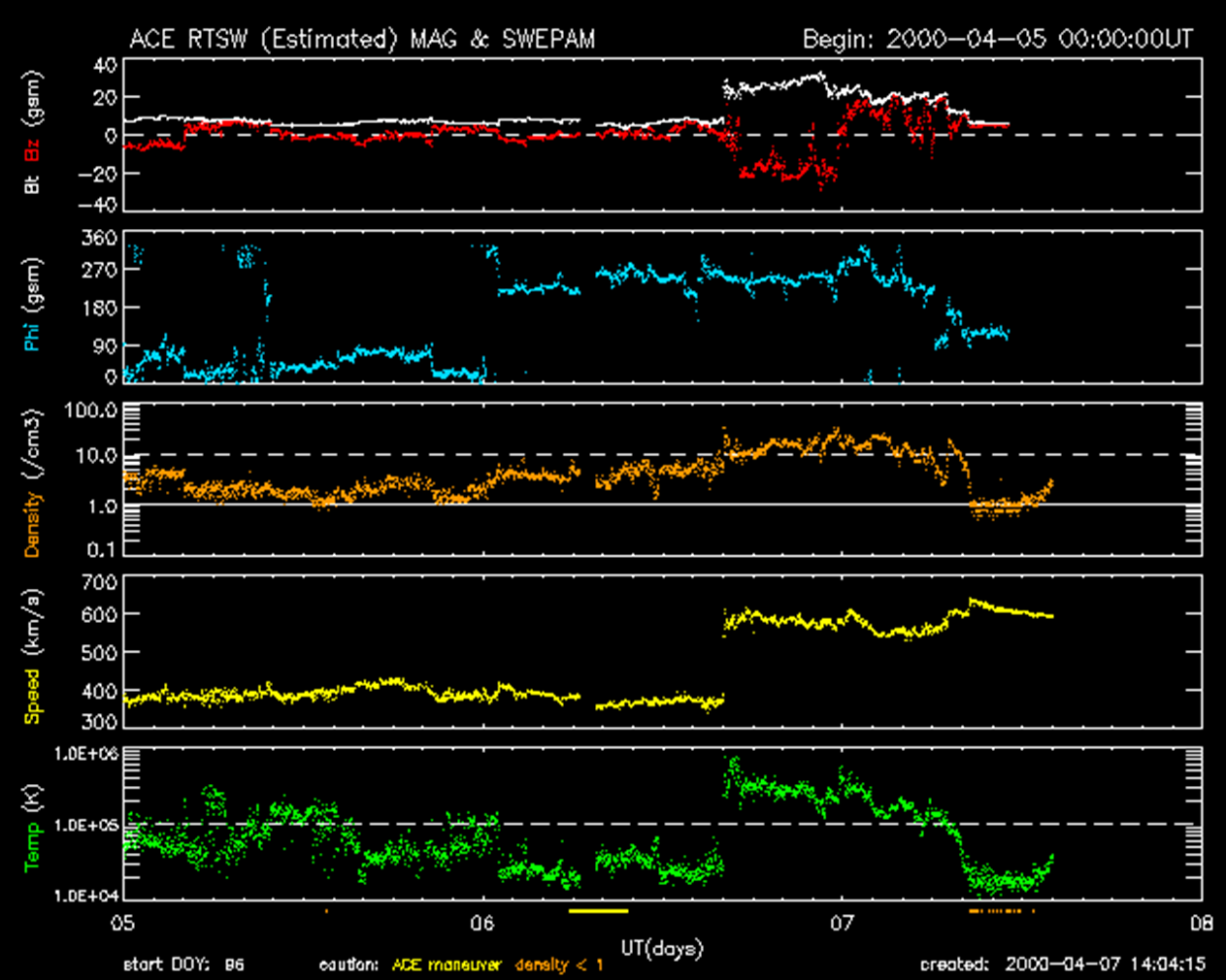 CME Shock Arrival at L1
25 Oct - CME impacts Earth - Severe Geomagnetic Storm
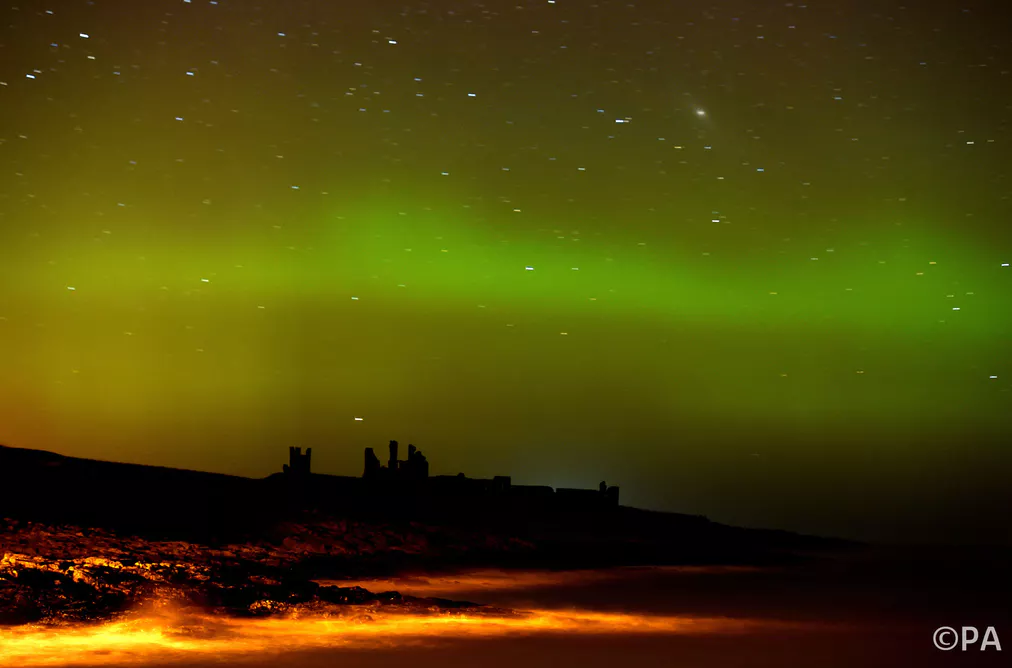 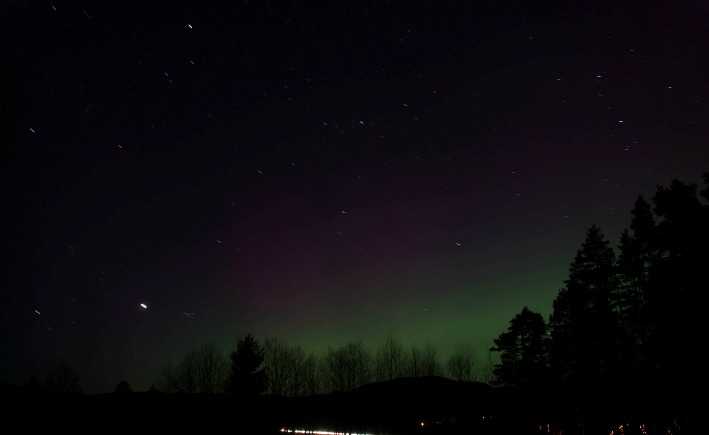 Solar wind kinetic and electromagnetic energy is converted within the magnetosphere and upper atmosphere
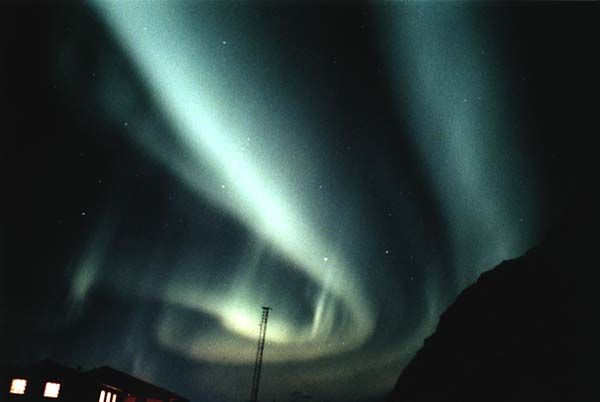 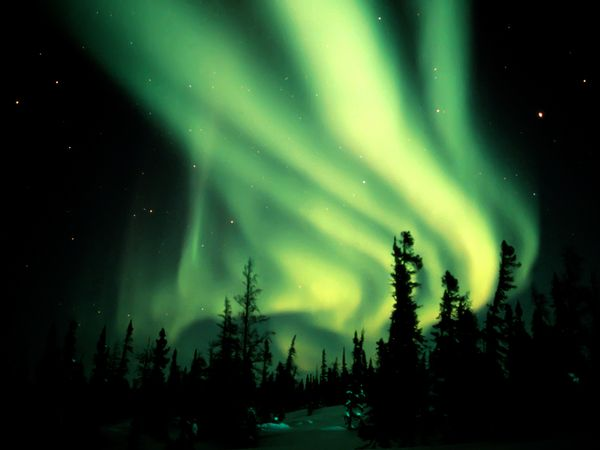 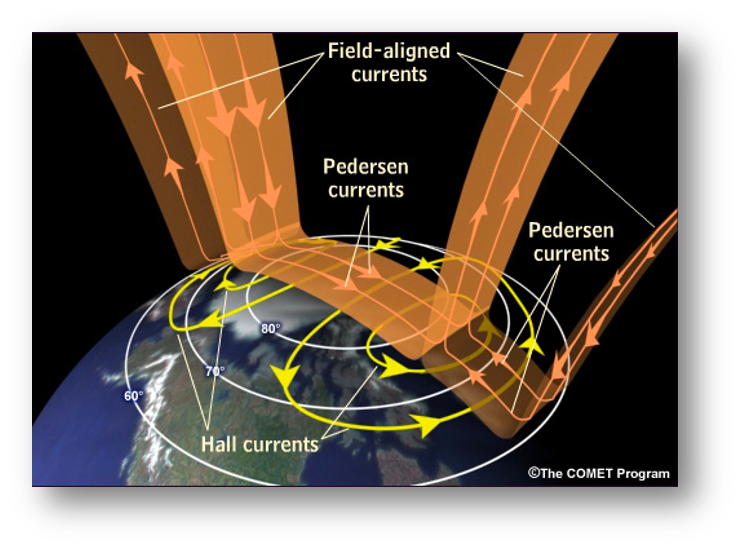 A CME-Driven Geomagnetic Storm Drives the SEP Cutoff in LEO to Lower Latitudes
International Space Station endures large increase in >30 MeV solar protons as cutoff latitude moves equatorward.
Cutoff latitude moves equatorward ~10 degrees as geomagnetic activity increases from lowest to highest levels
From Leske et al. 2001, JGR, v106, p. 30,011
25 Oct - CME impacts Earth - Severe Geomagnetic Storm
Through joule heating, energy source from the magnetosphere impacts the thermospheric dynamics
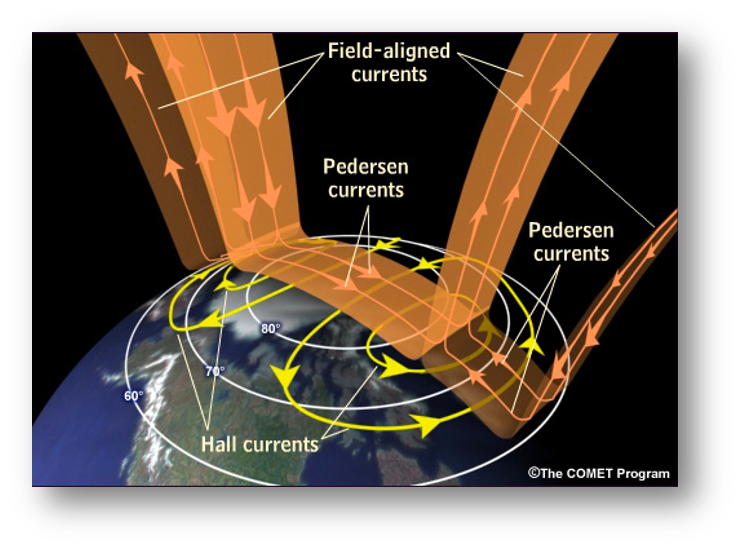 25 Oct - CME impacts Earth - Severe Geomagnetic Storm
WAM 400km Neutral Density and Wind
Kp Index
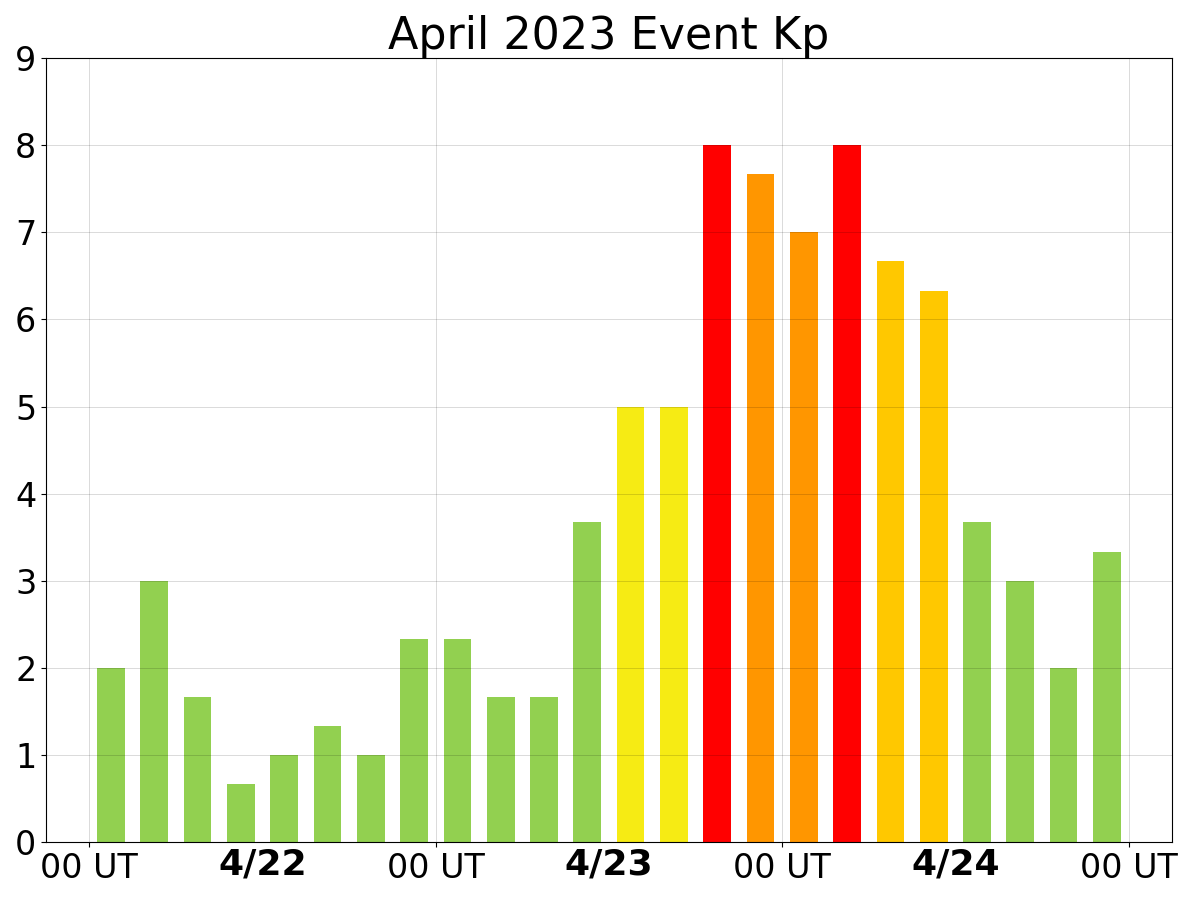 10/24
10/25
10/26
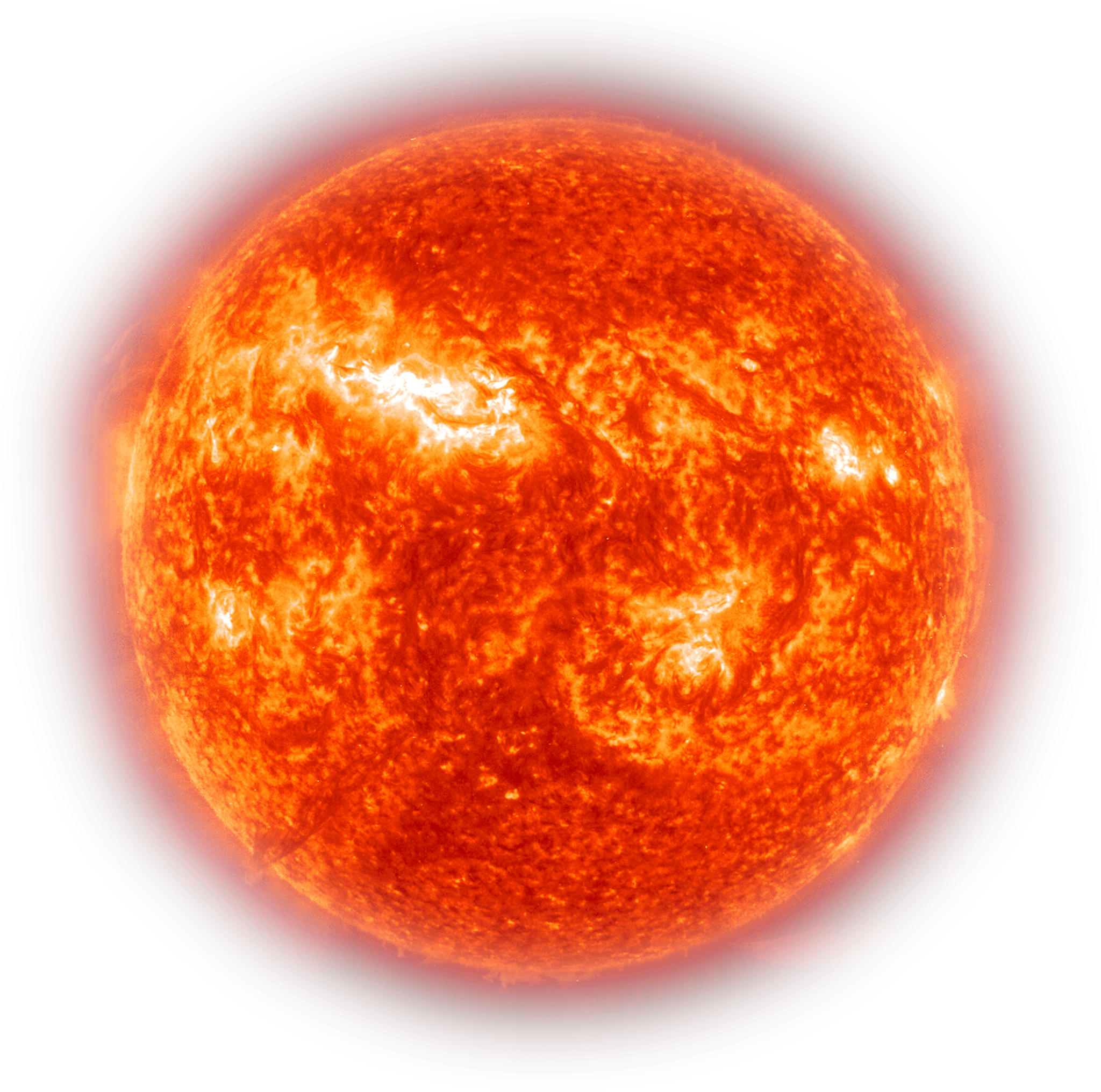 How would this G4 storm look with the WAM CONOPS?
[Speaker Notes: 3:35pm - 75mins]
WAM Global Mean Density at 400 KM
CONOPS2
WAM-IPE Realtime System (WRS)
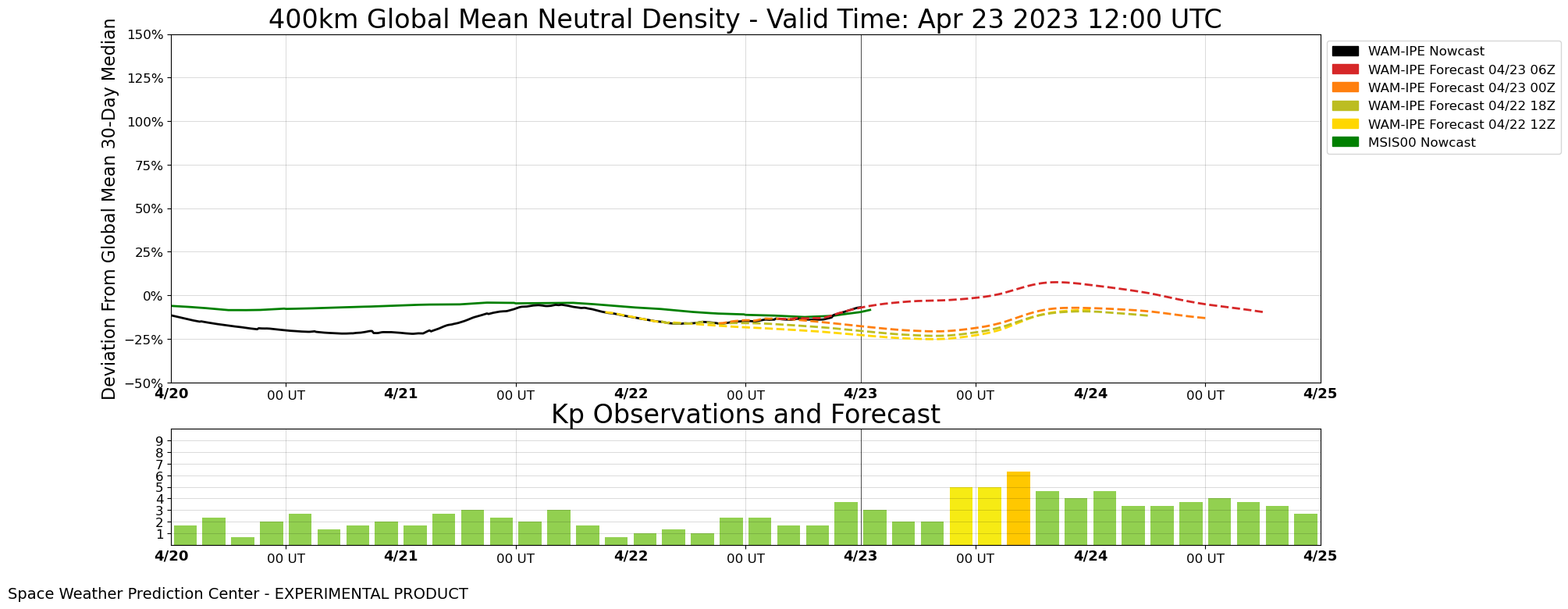 Forecast Kp Driven
Observed Solar Wind Driven
CONOPS1 
WAM-IPE Forecast System (WFS)
Current time
WAM Global Mean Density at 400 KM
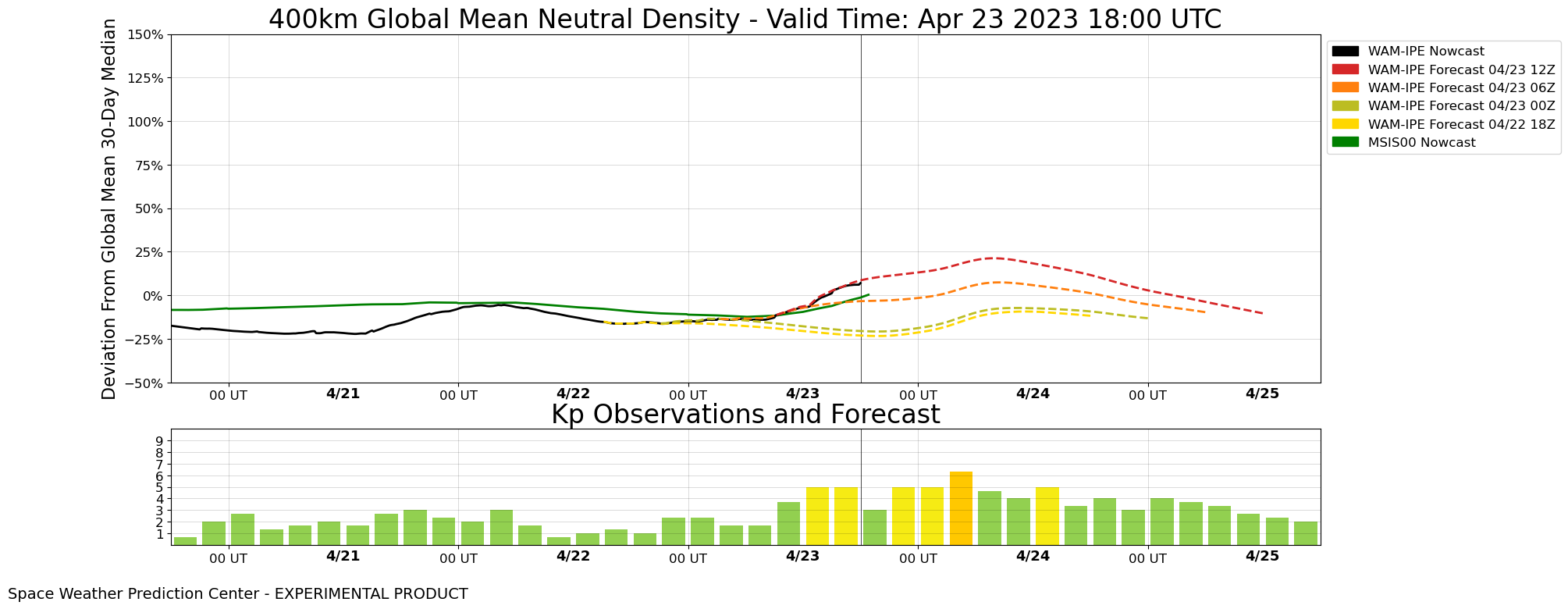 Forecast Kp Driven
Observed Solar Wind Driven
Current time
WAM Global Mean Density at 400 KM
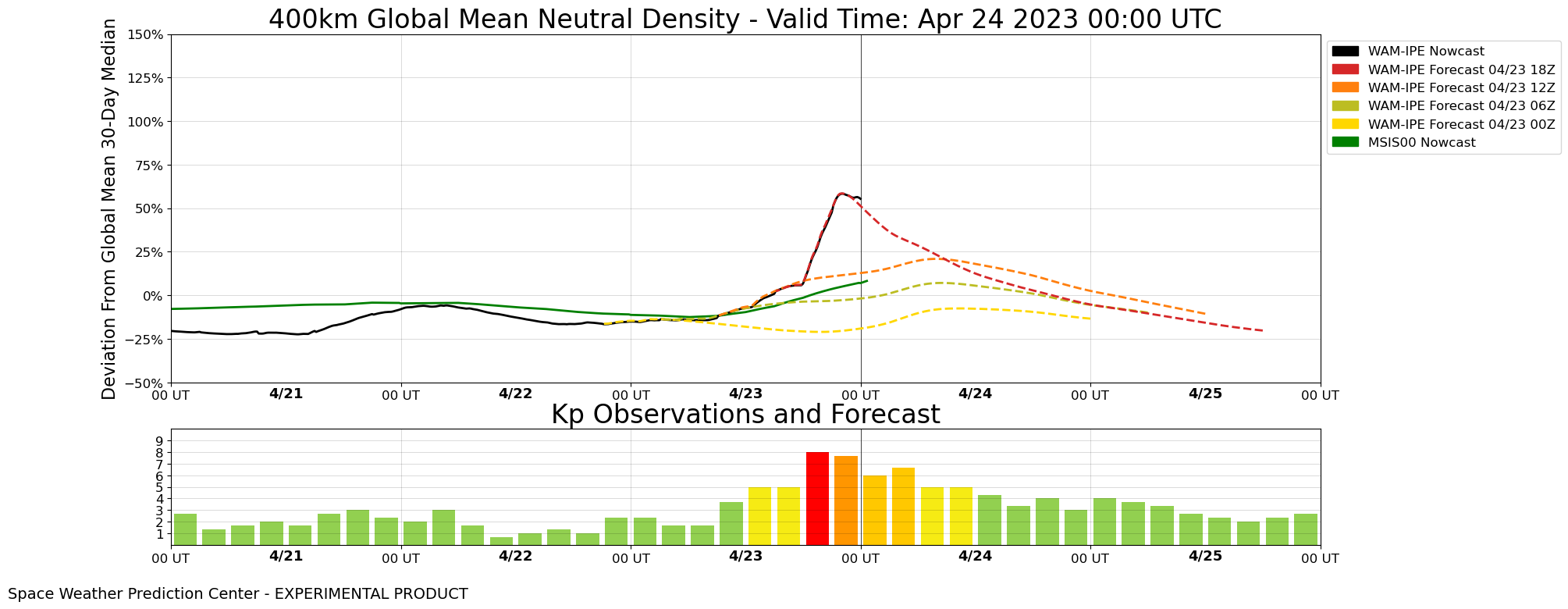 Forecast Kp Driven
Observed Solar Wind Driven
WAM Global Mean Density at 400 KM
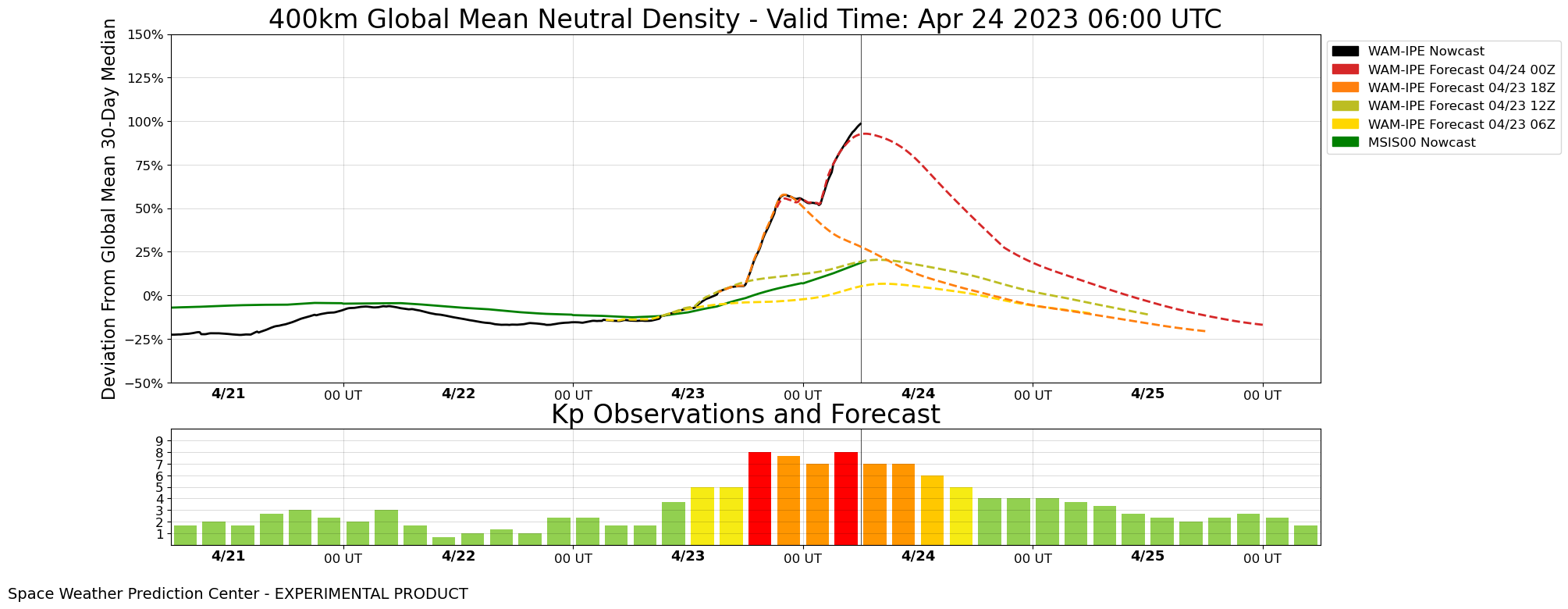 Forecast Kp Driven
Observed Solar Wind Driven
WAM Global Mean Density at 400 KM
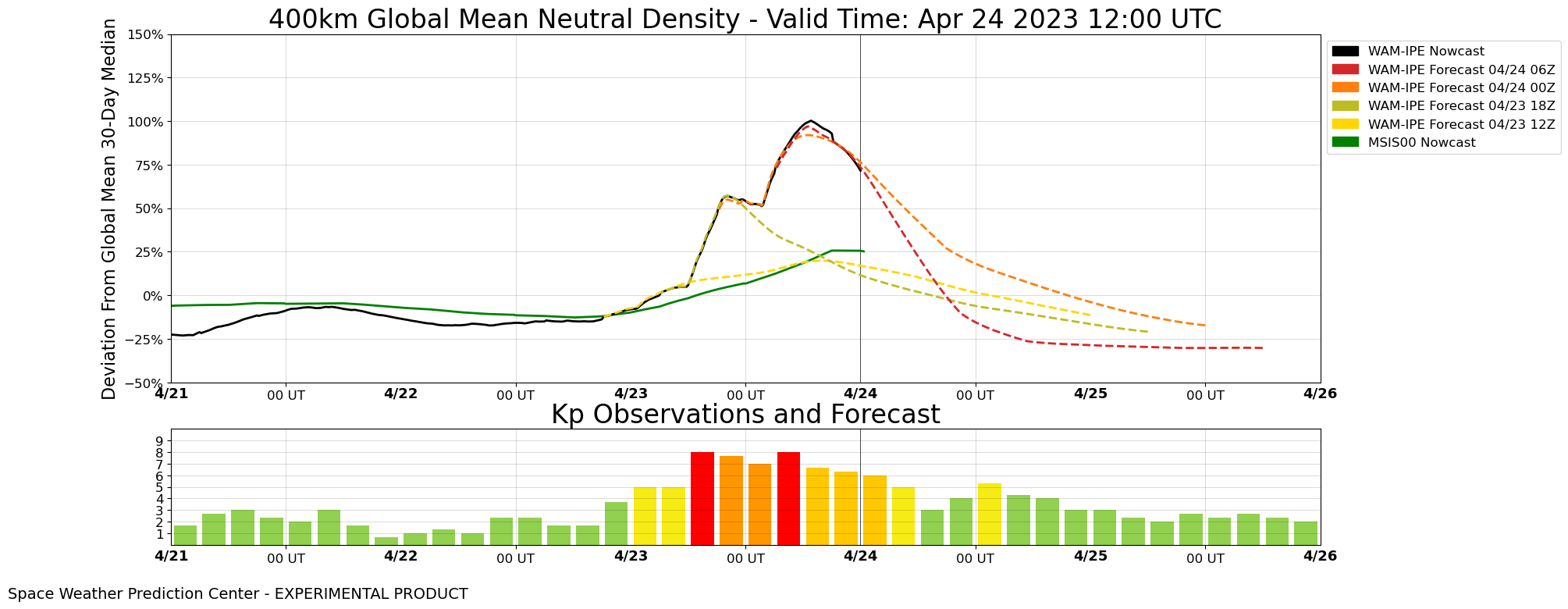 Forecast Kp Driven
Observed Solar Wind Driven
WAM Global Mean Density at 400 KM
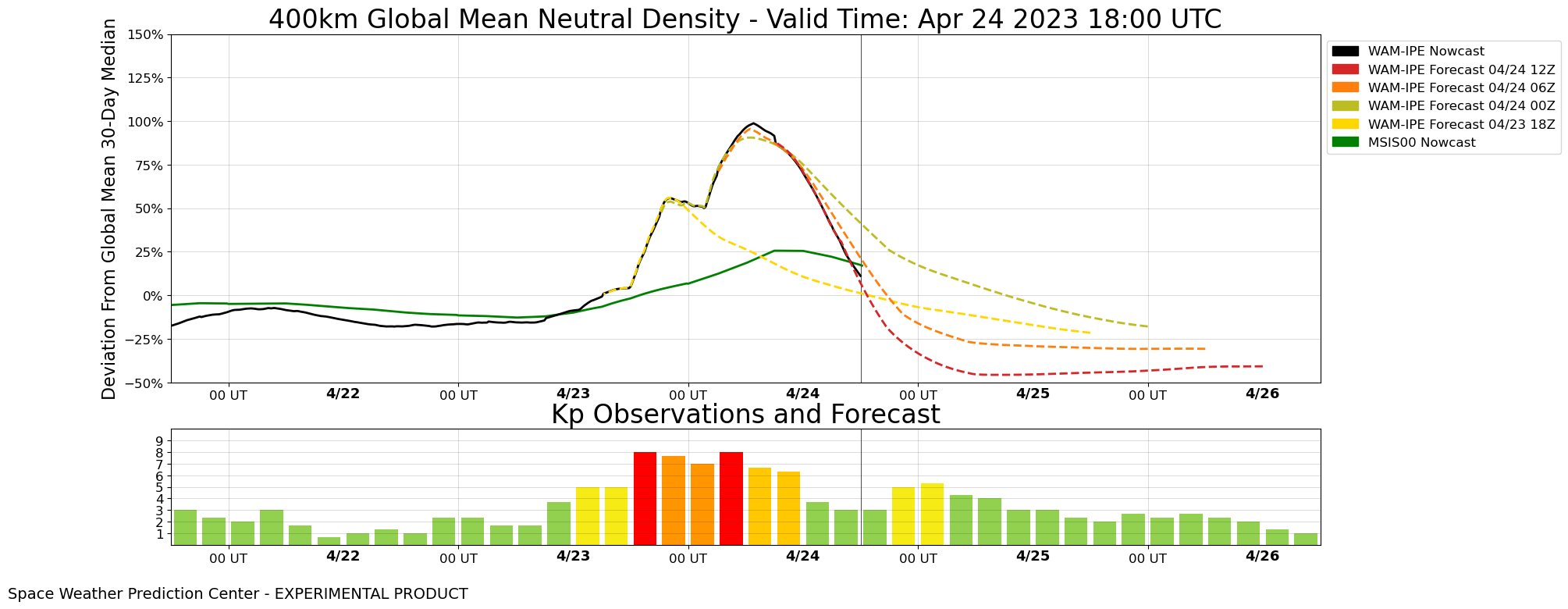 Forecast Kp Driven
Observed Solar Wind Driven
WAM Global Mean Density at 400 KM
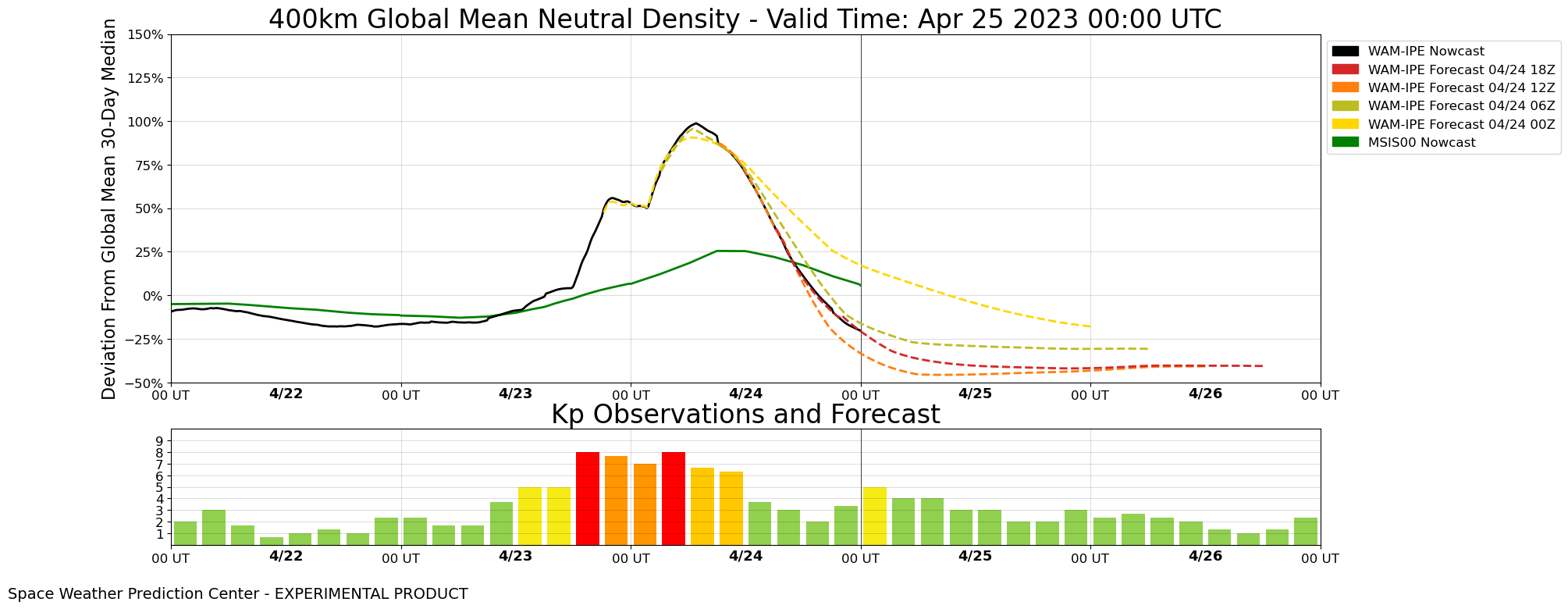 Forecast Kp Driven
Observed Solar Wind Driven
What if this is a forecast “Extreme G5 Storm”?
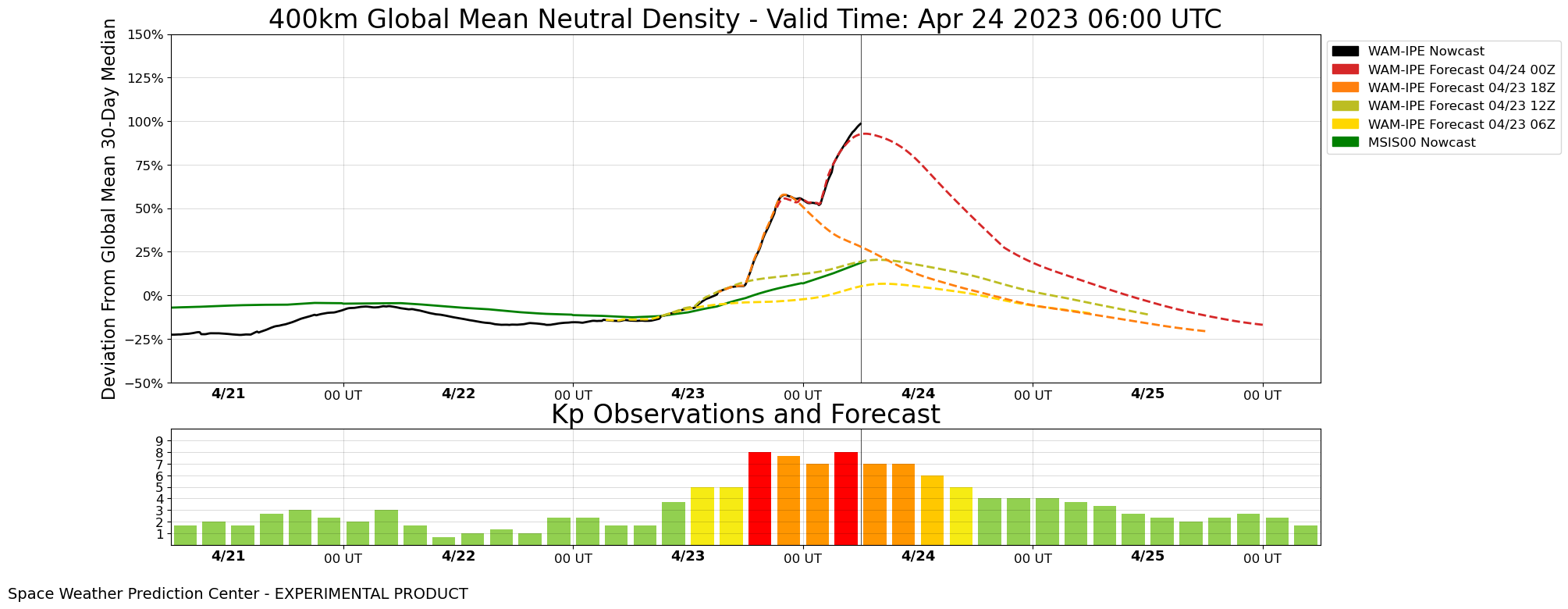 Forecast Kp Driven
Observed Solar Wind Driven
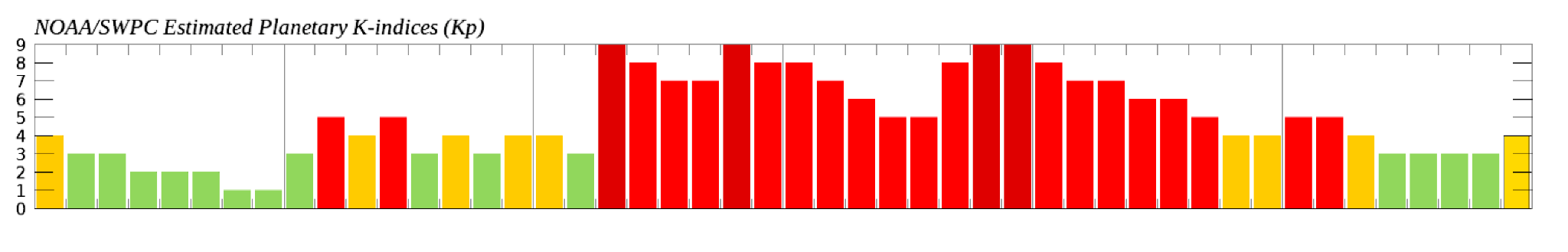 Discussion
Is the current WAM outputs useful and usable? For the new graphic product, should we use neutral density or percentage change? How about the uncertainties?
How does the knowledge of impending storm alter your operational processes? How does this impact the launch decision, insertion orbit, VLEO missions or re-entry?
How much lead-time of the onset of geomagnetic storm do you need to make the most effective decisions?
What other actionable information should SWPC provide? 
How can the US Government provide or improve on the adequate measurement of the space environment in support of the satellite industry?